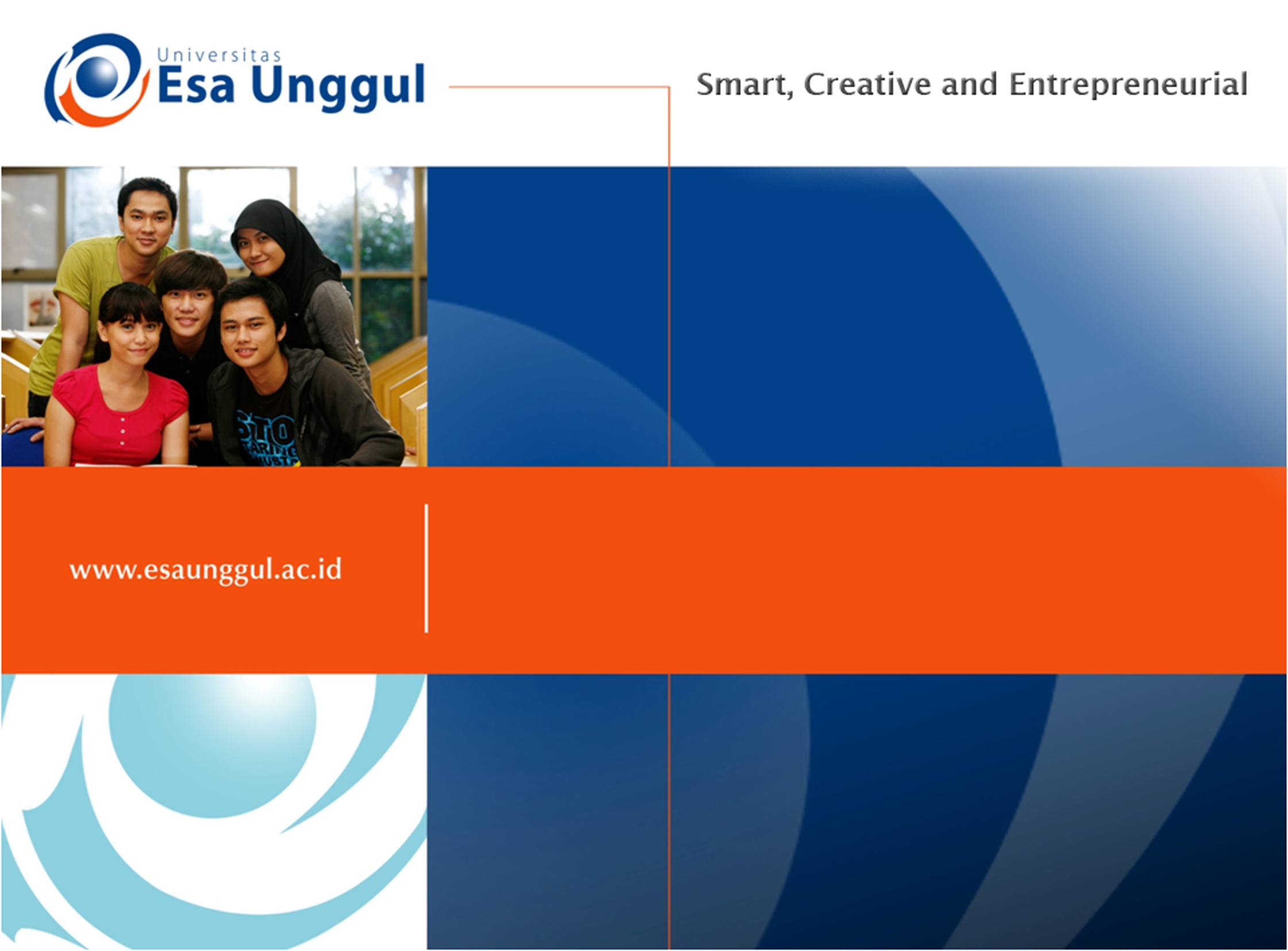 ETIKA OBSERVASI
12/18/2016
wien/psi-obs/2016
1
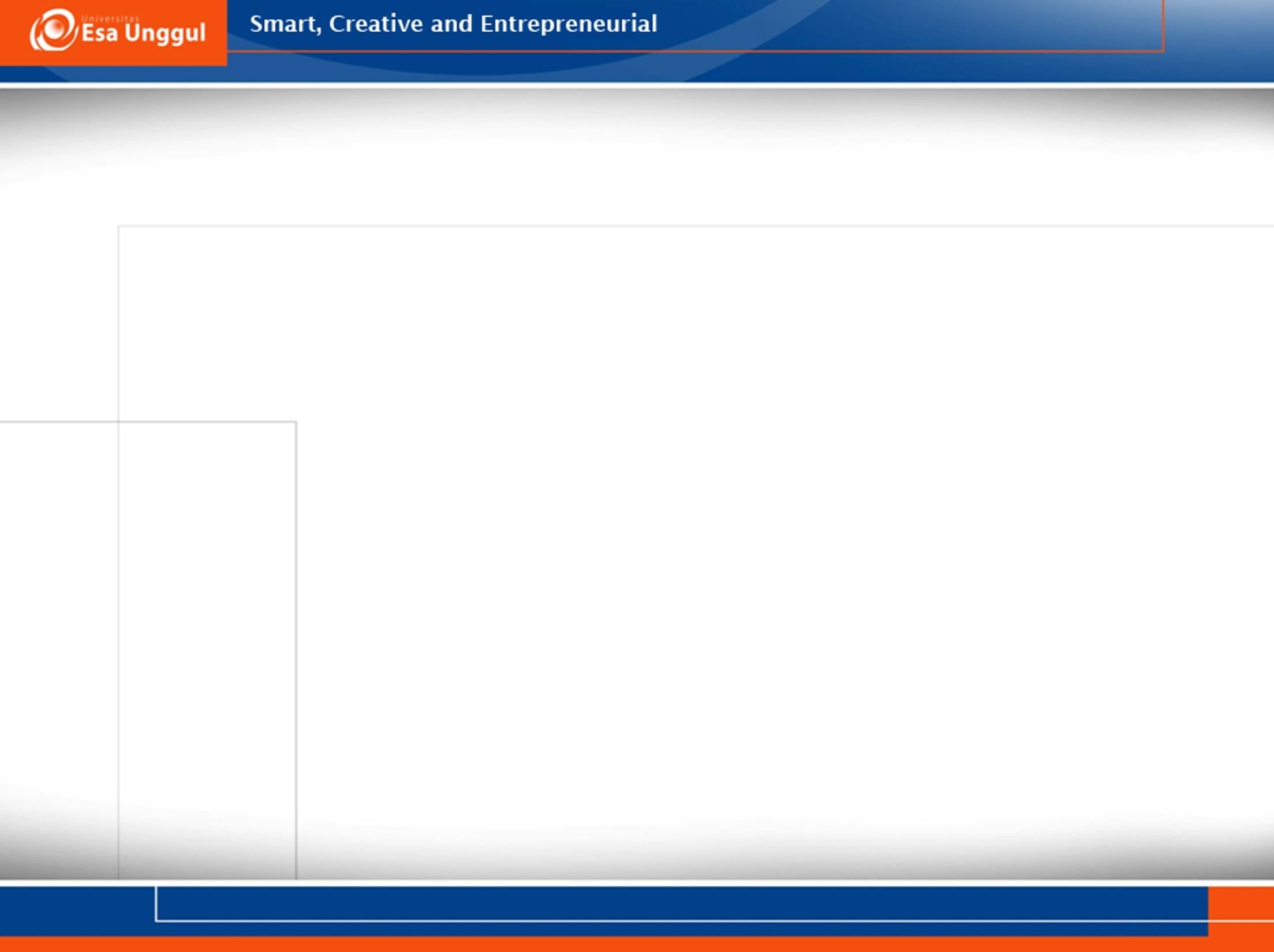 Pentingnya Etika dalam Observasi
Objek observasi dalam pemeriksaan psikologi adalah manusia.
Pemeriksa (Observer) dalam melakukan pemeriksaan psikologi perlu menghargai dan menghormati harkat dan martabat manusia serta menjunjung tinggi terpeliharanya hak-hak asasi manusia. 
Pemeriksa (Observer) perlu etika atau tata cara yang etis dalam melaksanakan tugasnya.
12/18/2016
wien/psi-obs/2016
2
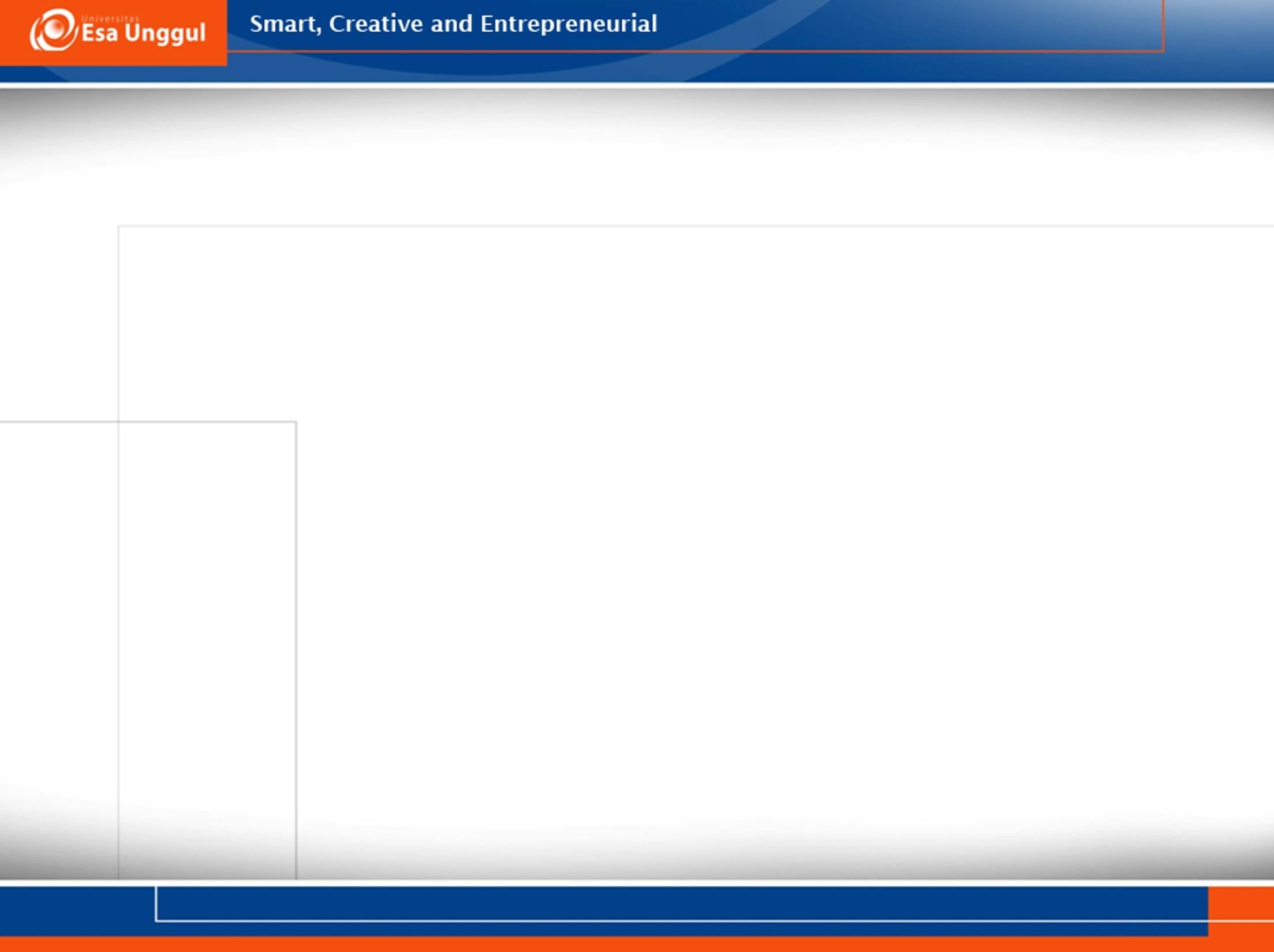 Aturan atau Kode Etik Observasi
Kode Etik Psikologi Indonesia (HIMPSI, 2000) mengatur seluruh Psikolog dan Ilmuwan Psikologi dalam menjalankan aktivitas profesinya sesuai dengan kompetensi dan kewenangan masing-masing.

Itu artinya juga mengatur kegiatan Observasi sebagai salah satu metode pemeriksaan psikologi.

(Lihat Kode Etik Psikologi, 2000)
12/18/2016
wien/psi-obs/2016
3
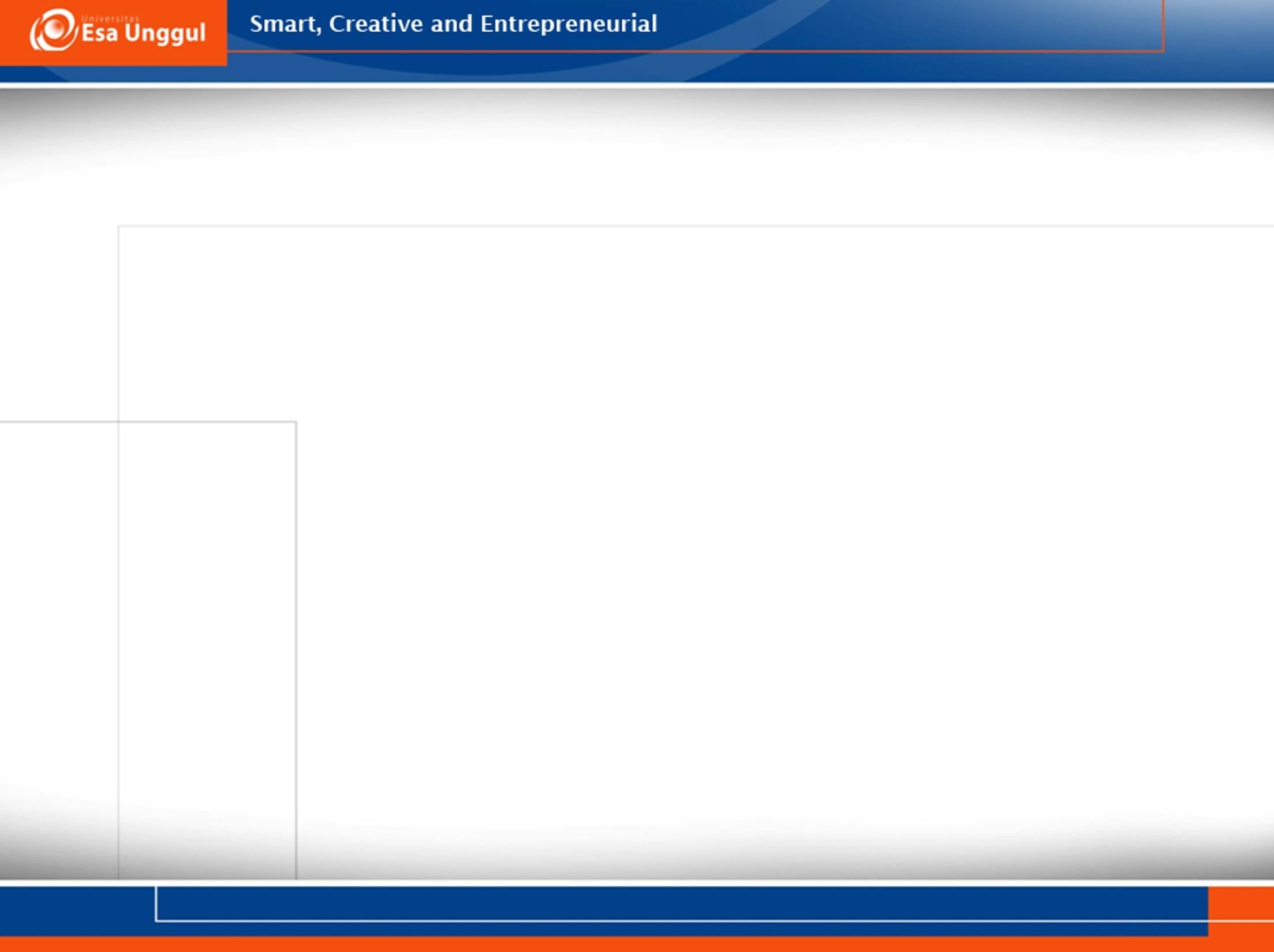 Dalam hal apa perlu etika?
Sejak perencanaan observasi hingga pelaporan.
Perencanaan
Pengamatan
Pencatatan
Interpretasi
Pelaporan
12/18/2016
wien/psi-obs/2016
4
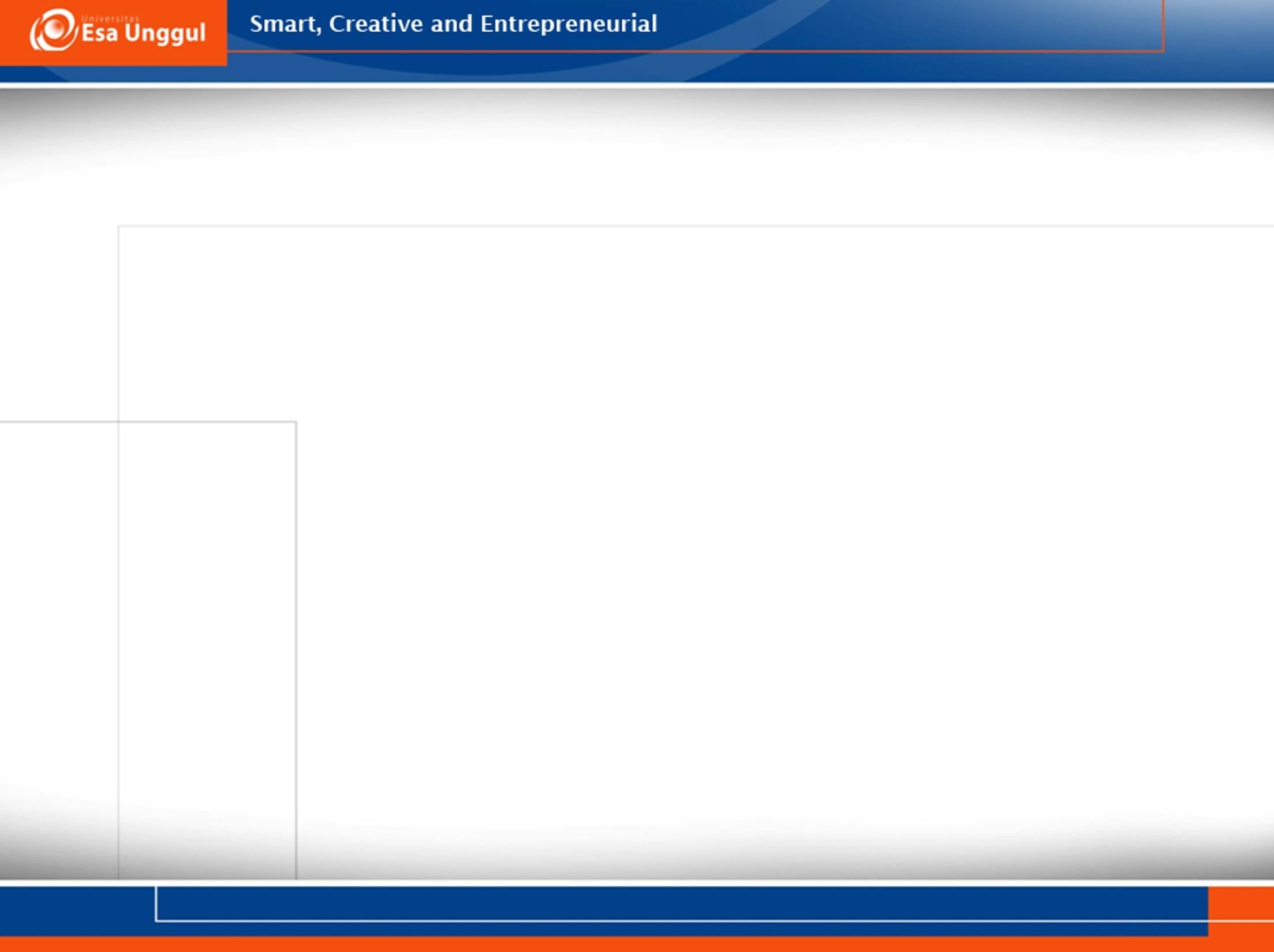 Diskusi
Baca Kode Etik Psikologi.

Bagian mana saja dalam Kode Etik Psikologi Indonesia yang mengatur etika pemeriksaan psikologi, terutama kaitannya dengan penggunaan metode observasi. Bagaimana pernyataannya?
12/18/2016
wien/psi-obs/2016
5